Q-issue in Seat Pipe
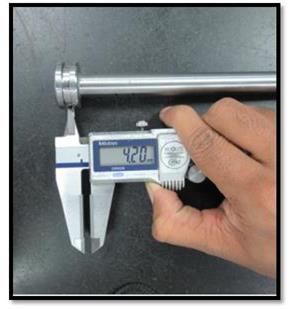 Piston groove with found undersize by 0.10 mm. 
Required – 4.5 – 0.20 mm
Observed – 4.20 mm